GEOPOLITIKA
APROCHEM
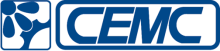 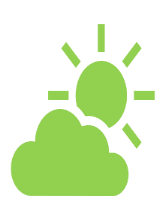 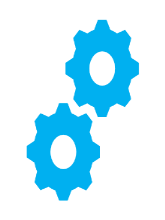 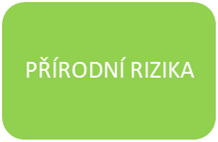 VaVaI
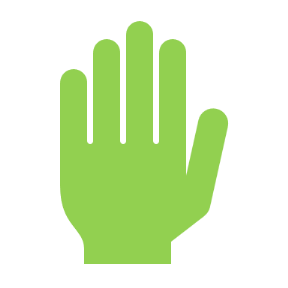 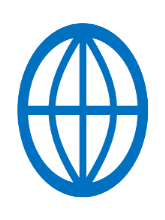 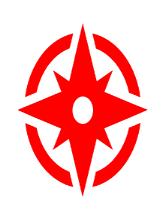 APROCHEM 2023
Surovinové a energetické  zdroje
KRITICKÁ INFRASTRUKTURA
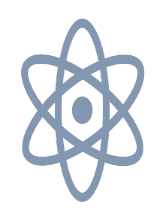 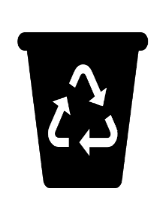 Hustopeče u Brna
18.10 – 19.10.2023
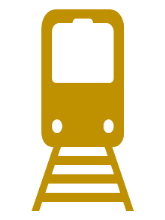 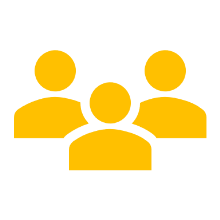 EKONOMIKA
SOCIÁLNÍ ROVNOVÁHA
ARMÁDA & represní složky
1
APROCHEM
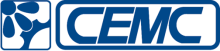 Úvod
Konference APROCHEM - široké spektrum rizik a hrozeb
Souběžně probíhající akce na TVIP 2023: Odpadové fórum, Odpady ze a pro stavebnictví, Životní cyklus obalů
APROCHEM – podle programu
Dnešní večerní program:
Exkurze: 15,15 - Fosfa, a.s./ 15,30 - Bioplynová stanice Bořetice
19,00 - Společenský večer
2
GEOPOLITIKA
APROCHEM
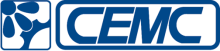 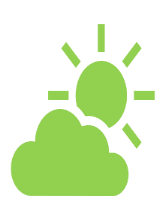 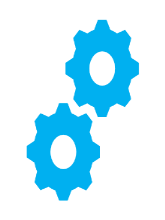 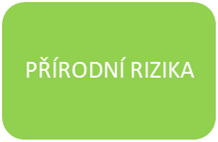 VaVaI
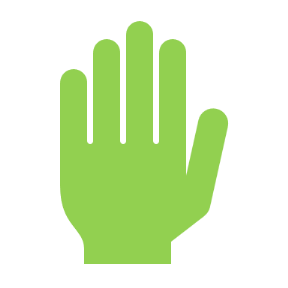 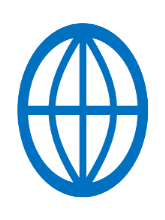 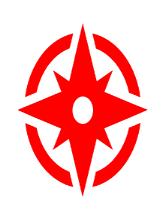 Svět rizik kolem nás
Surovinové a energetické  zdroje
KRITICKÁ INFRASTRUKTURA
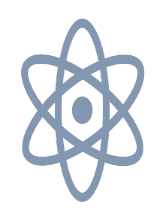 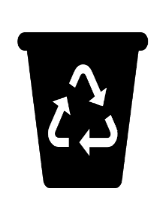 TVIP2023_APROCHEM
Hustopeče u Brna
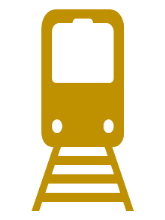 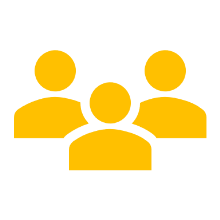 EKONOMIKA
SOCIÁLNÍ ROVNOVÁHA
ARMÁDA & represní složky
3
[Speaker Notes: Konference APROCHEM usiluje o široké rozkročení napříč světem hrozeb a rizik, odvětvími lidských činností, společnostmi, vztahy mezi jednotlivými státy
Rizikový management se opírá o pochopení podstaty problému, v opačném případě dojde ke ztrátám a opakovanému výskytu hrozeb
V každém okamžiku dochází k uplatnění rizik, pokud nastanou příhodné podmínky, nikdy nepřichází sami, ale v kombinaci s ostatními riziky
Proto je dobré 
umět předcházet jednotlivým hrozbám
uvážlivě uplatňovat vždy omezené zdroje

Nástroj pro ošetření rizik:
Historická fakta
Vědeckotechnické poznání
Prevence
Vzdělávání
Předávání zkušeností mezi generacemi

Co snižuje účinnost nástrojů
Omezení přístupu k informacím, dezinformace
Nefunkční společenský systém, dehonestace jiných názorů
Nedostatečnost disponibilních zdrojů]
APROCHEM
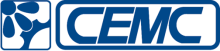 Svět rizik a hrozeb kolem nás
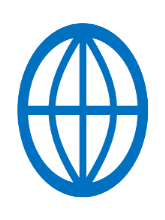 GEOPOLITIKA
rizikový management = pochopení podstaty problému (příčina – následek)
k uplatnění hrozeb dojde, pokud nastanou příhodné podmínky
hrozby nikdy nepřichází osamoceny, ale v kombinaci s hrozbami vyvolanými ostatními riziky
prevence
uvážlivé zacházení se zdroji, pozor na domnělé hrozby
ošetření rizik: 
znát fakta + pochopení motivace + posilování odolnosti
Limity, nedostatek informací: dezinformace + nefunkční systém + omezené zdroje + role médií
4
APROCHEM
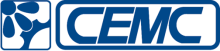 GEOPOLITIKA
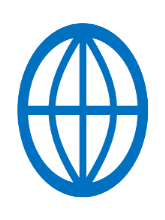 GEOPOLITIKA
Historická fakta k pochopení ukrajinského konfliktu:
Konec studené války 1991
Novodobé lokální války (1991 – 2023)
Přechod z bipolárního na unipolární systém a zpět na multipolární geopolitický systém (BRICS/USA + EU) po roce 1991

Vytoužené hodnoty a přínosy po ukončení studené války:
Svoboda a demokracie
Respekt a úcta k rozhodnutí předchozích generací politických vůdců
Svět férových vztahů mezi státy na základě mezinárodně uznávaných dohod a pravidel (pod záštitou OSN)
Účelná dělba ekonomické kooperace, svobodný trh bez omezení a překážek
5
APROCHEM
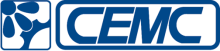 Konec studené války
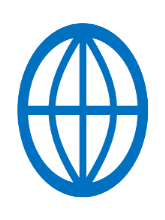 GEOPOLITIKA
Studená válka: 1947 – 1991(Malta prohlášení Gorbačova1989)
Etapa I: formování nové Evropy:
Ronald Reagan: prezident do 1989
Rozpad SSSR: 1991 
Michali Sergejevič Gorbačov: konec studené války, prezident SSSR do 1991
Margaret Thatcher: šéf konzervativní strany, předseda vlády do roku 1990
Helmuth Kohl: šéf CDU – Křesťanskodemokratická unie, kancléř bundestágu do 1998
François Mitterrand, president do 1995
George H.W. Bush st.: prezident do 1993
Etapa II (odchod garantů dohody etapy I – nástup nové generace): Bush ml …+ Merkel, Hollande, Macron, Belruskony, Major, Blair, Brown, Cameron, Theresa May, Johnson ….
Etapa III/ IV: vývoz liberální demokracie: Clinton, Obama, Biden/ Trump (America First)
6
[Speaker Notes: Gorbačov: setkání s Ronaldem Reaganem v říjnu 1986 v Reykjavíku, v prosinci 1987 na oficiální návštěvu USA, kde byla podepsána mimo jiné Smlouva o likvidaci raket středního a kratšího doletu (INF), koncem roku 1989 oznámil na Maltě při schůzce s Georgem Bushem konec studené války. V roce 1990 obdržel Gorbačov Nobelovou cenou za mír.
Obama: politika vývozu demokracie: africké jaro
Trump: America First, využití všech prostředků, včetně vojenských k udržení USA světovým hegemonem]
APROCHEM
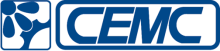 Novodobé lokální konflikty
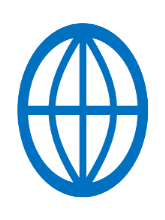 GEOPOLITIKA
Zapojení USA
Strategie Defense Planning Guidance (1992), Studie RAND (2019). 
v permanentní válce: Irák, Libye, Sýrie, Avganistán, Srbsko ..
Strtegie oslabování Ruska rozšiřováním NATO (od r 2004 - 7x)
Nordstreem (2022)
Ukrajina
Victoria Nuland (náměskyně ministra zahraničních věcí Johna Kerryho): 
prohlášení 13. prosince 2013 v Press Clubu v New Yorku USA financuje rozvoj demokracie na Ukrajině
Rozhovor s Geoffreyem Pyattem, což byl velvyslanec Spojených států na Ukrajině, kdo bude v příští vládě (2014)
Dohody o ukrajinské neutralitě: Majdan I (2004)/ Majdan II (únor 2014) - Janukovič „zfalšoval volby“/ pozastavil asociační dohodu s EU
Minské dohody I a II (únor 2015): zastavení bojů/ autonomie 
Rezoluce RB OSN: autonomie Doněcké a Luhanské republiky (17.2.2015)
7
[Speaker Notes: Poslední válka, kterou Kongres vyhlásil, byla druhá světová.
Gen.Ing.Petr Pelz:
ředitel vojenského zpravodajství a inspektor vojenských zpravodajských služeb, velvyslanec v Avganistánu, 4,5 roku pracoval jako bezpečnostní poradce stálého představitele ČR při OSN,
17. února 2015 odsouhlasena Radou bezpečnosti OSN rezoluce, která vyzývá zúčastněné strany, aby okamžitě nastolily příměří. Dokonce stanoví pro každou zbraň, jaký má dostřel, a tak se má vytvořit nárazníkové pásmo, od praků, asi 20 metrů, až po ty s dostřelem několik set kilometrů, které se mají odstěhovat. Ukrajinský parlament měl na základě této rezoluce Rady bezpečnosti – znovu opakuji, to je nejvyšší, co může v mezinárodním právu patrně být – do 30 dnů od 17. února 2015 přijmout zákon v souladu s ukrajinskými zákony, který by stanovil na Donbase v tamních republikách, nebo tehdy oblastech, nevím, jak to tehdy legálně nazývali, přivodil situaci, aby tam mohla být udělána dočasná vláda zastupující tyto státy. A tyto státy měly mít jazyková, i další minoritní práva, a měly mít jistou autonomii
Dneska, nebo před pár měsíci, Angela Merkelová i Francois Hollande, francouzský prezident, i Peter Porošenko řekli, že to byla vlastně jenom jakási léčka na Putina, aby se Ukrajina mohla dobře vyzbrojit
první se to objevilo například v Defense Planning Guidance 1992, jehož autorem byl Paul Wolfowitz ­– bylo to, že Spojené státy nesmí připustit, to si mohou lidé dohledat, kdyby o tom pochybovali, vznik takového rivala, který by byl tak silný, jako Sovětský svaz na území Sovětského svazu, nebo kdekoliv jinde. Studie Rand z roku 2019, která má přímo ve svém nápisu, jak je třeba oslabit Rusko. Teorie o tom, jak je třeba Rusko „dekolonizovat“, což je strašně krásné, to znamená rozbít Rusko na několik ministátů
nemůže pochybovat o tom, kdo byl iniciátorem a proveditelem té takzvané revoluce v únoru 2014. Na to jsou důkazy. No, 13. prosince 2013 Victoria Nuland v Press Clubu v New Yorku řekla, že od roku 1991 věnovaly Spojené státy značnou částku na takzvaný rozvoj demokracie. Jak to tam probíhalo? V listopadu 2013 prezident Janukovyč pozastavil asociační dohodu s Evropskou unií
Od listopadu byly furt jakési demonstrace, a 21. února Radek Sikorski za Polsko, a Steinmeier za Německo, a Eric Fournier předseda, nebo ředitel východoevropské sekce francouzského ministerstva zahraničí, ombudsman, a ruský velvyslanec podepsali smlouvu o tom že snad na podzim budou volby, a do té doby zůstane prezidentem Janukovyč, a všechno se vyřeší. A ještě ten den večer utíká Janukovyč z Kyjeva, protože se to národním integracionistům, nebo nacionalistům, nelíbí
měl proběhnout 27. nebo 28. ledna, a 4. února, nebo kdy, byl dán na internet. Byl to rozhovor mezi Victorií Nuland, a 
, kde vybírají, kdo bude ve vládě. Je slavný telefonát: „Fuck EU.“ Tak to bylo jasné. A měsíc před tím, než byl Janukovyč vyhnán, tak Victoria Nuland s americkým velvyslancem vybírali, kdo bude ve vládě, a kdo ne. A ono to fakt takto náhodou dopadlo, tak kdo o tom může pochybovat? 
Rusko loni 23., nebo kterého února, vniklo na Ukrajinu, tak postupovalo poměrně rychle na západ, a potom na přelomu března a dubna už byly hotové dohody, nebo byly hodně rozvinuté rozhovory, který byly zprostředkovávány a probíhaly v Turecku, a byly zprostředkovány Bělorusy a Turky. A oba prezidenti, jak Putin, tak Zelenskyj, se vyjádřili, že by to byli ochotni podepsat. Ale v podstatě jim to Američané a Brité zakázali. Přijel tam přece Boris Johnson, řekl Zelenskému, že pokud by podepsal, tak že oni a Západ ho okamžitě přestanou podporovat
Kateřina Dostálová: Na téma Svoboda slova:
Jeffrey Sachs  říká od roku 2004 se rozšířilo NATO 7x, smlouva ABM, tj. bombardování Srbska, rozšíření NATO k Černému moři a Pobaltí, v roce 2007 na Bezpečnostní summitu v Mnichově Putin varoval – stop rozšiřování NATO, ohrožujete naší základní bezpečnost, USA v roce 2008 rozšíříme NATO na Ukrajinu a do Gruziie, cílem je obklíčit Rusko v Černém moři, Putin řekl v Bukurešti v roce 2008 Bushovi, udělejte to a zjistíte, že je to naše absolutní červená linie; v roce 2014 USA pomohlo svrhnout ukrajinskou vládu
Gen.Ing. Petr Pelz
Rusko loni 23., nebo kterého února, vniklo na Ukrajinu, tak postupovalo poměrně rychle na západ, poměrně rychle byly připraveny dohody zprostředkované Běloruskem a Tureckem, které byli ochotni podepsat. Ale v podstatě jim to Američané a Britové zakázali. 
Ani pohled prostřednictvím mezinárodního práva nemusí být tak jednoznačný, jak se u nás předkládá. Krym i separatické republiky vyhlásily nezávislost ještě před zahájením ruského útoku. Právo na národní sebeurčení, práva menšin je v mezinárodním právu 
Lavrov: Lavrov: Mírová dohoda na Ukrajině byla na stole, pohřbili ji Britové | Týdeník Hrot (tydenikhrot.cz)
Dohoda z 15.4.2022 „Dohoda o trvalé neutralitě a bezpečnostních zárukách Ukrajiny“: Podepsal ji vedoucí kyjevských vyjednavačů. O těch zárukách je tam 18 článků. Kromě toho je tam dodatek. Týká se to ozbrojených sil i dalších oblastí. Všechno je tam ošetřeno. Včetně počtu vojenských jednotek, vybavení a vojenského personálu. Tady ten dokument je. Je parafován. Podpis kyjevské delegace je tam. Dokument zavazuje Ukrajinu k tomu, že nebude usilovat o přidružení k Západu a NATO. Za to jí garantuje trvalou neutralitu. Jako garanti smlouvy jsou v preambuli uvedeny Spojené státy, Spojené království, Čína, Rusko a Francie. Rusko označilo stažení vojsk od Kyjeva za gesto dobré vůle, ukrajinská strana uvedla, že ruská armáda byla vytlačena tou ukrajinskou. Ukrajina podepsala dohodu o míru, po stažení ruské armády ji nedodržela. Putin ukázal dokument. Zásadní informaci okomentoval Andor Šándor | ŽivotvČesku.cz (zivotvcesku.cz)]
APROCHEM
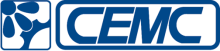 Ruské varování
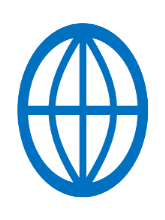 GEOPOLITIKA
bezpečnostní konference v Mnichově 2007
požaduje právní záruky, že Ukrajina nevstoupí do NATO a že expanze na východ je nepřijatelná: 
28.11.2021, právní záruky
1.12.2021, nerozšíření na východ 
23.12.2021, expanze je nepřijatelná
31.1.2022 - Ruský velvyslanec v OSN 
8.2.2022 - Putin na tiskové konferenci vyslal poslední varování určené západním médiím
8
APROCHEM
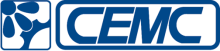 Dohoda z 25.2.2022
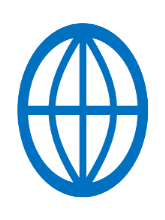 GEOPOLITIKA
Dohoda 15.duben 2022 „Dohoda o trvalé neutralitě a bezpečnostních zárukách Ukrajiny“ 
zprostředkované Tureckem a Běloruskem
s garancí Polska, Německa, Francie, Ruska

Dokument zavazuje Ukrajinu, že nebude žádat o přidružení k NATO
Rozhodla o osudu Janukoviče (do konce roku)
Nátlak GB a USA na Zelenského (8 hodin trvala smlouva)
Potvrzeno:
Naftali Bennett, izraelský premiér 
Fion Hill, bývalá americká bezpečnostní poradkyně
Posouzeno: Andor Šándor
Výsledek: údajné vítězství obránců Kyjeva
9
APROCHEM
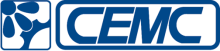 Pošťuchování ruského     medvěda
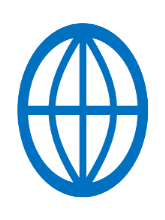 GEOPOLITIKA
Jak vyprovokovat Rusko?:
Fašizací společnosti?: pomníky válečným zločincům; zákony na potlačení ruštiny na školách, obchodech a službách, na úřadech; potlačení ruské kultury; nasazení armády na Donbase; zde porušování lidských práv
Požadavkem Zelenského (Bezpečnostní konference Mnichov 22.2.2022), na vybudování vlastního jaderného programu
Sliby Zelenského voličům (květen 2019); také 8.2.2022 Makronovi splnit Minské dohody
10
[Speaker Notes: Ukrajina, sled událostí:
https://player.odycdn.com/api/v4/streams/free/P%C5%99%C3%AD%C4%8DinyV%C3%A1lkynaUkrajin%C4%9B/0f6f738213a1564240a107efef16b47/bb4308?fbclid=IwAR1uOwhzpm76h-KL4B6UPf-cIYrCTQ5EHvJGSeKa2d7fLgHfV96ycmUgebI
Fašizace společnosti: 
https://www.pokec24.cz/nezarazene/fasismus-na-ukrajine-video/]
APROCHEM
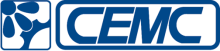 Nepříjemné otázky
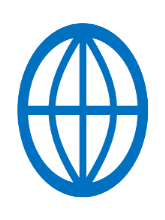 GEOPOLITIKA
Proč se až dnes divíme dopadům válečných událostí na Ukrajině? Proč jsme se už nedivili už v roce 2014: 
ústavní puč, nasazením ukrajinského vojska na Donbase, porušováním základních lidských práv ruskojazyčného obyvatelstva nejen na Donbase?
Proč nebyly vyšetřeny kriminální a válečné zločiny z roku 2014?
Proč není dosud vyšetřena havárie plynovodů NORDSTREEM?
Opravdu jde dle USA o nevyprovokovanou válku?
11
[Speaker Notes: WikiLeaks: Julian Assange a příběh Wikileaks dokument | Stream]
APROCHEM
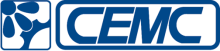 Doporučená literatura a odkazy
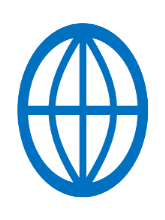 GEOPOLITIKA
Kniha: „Válka na Ukrajině“ od Medey Benjaminové a Nicolase Davise o americké a ruské motivaci
Knihovna IVK:
„Muž, který nevrhá stín“ – Vadim Petrov
„Bez iluzí svět kolem nás“ – Jiří Weigl
„Planeta Země, kruté místo k žití“ – Andor Šándor
„Německo mýtus a realita“ – Aleš Valenta
„Obrana demokracie před liberální demokracií“ – Václav Klauz, manifest IVK
Odkazy, viz. v poznámka/ dokument Komentář
12
[Speaker Notes: Kniha Válka na Ukrajině od Medey Benjaminové a Nicolase Davise o americké a ruské motivaci:  Úvod od šéfredaktorky levicového týdeníku Nation Katrina vanden Heuvelová, že ruskou agresy nelze obhajovat informacemi o roli západu a NATO ve vyvolání této ukrajinské tragédie, ale je nutné se s touto rolí seznámit.
Historický přehled geopolitických událostí na Ukrajině, oslabování Ruska, Italská Contro TV (1.2.2023): https://player.odycdn.com/api/v4/streams/free/P%C5%99%C3%AD%C4%8DinyV%C3%A1lkynaUkrajin%C4%9B/0f6f738213a1564240a107efef16b47/bb4308?fbclid=IwAR1uOwhzpm76h-KL4B6UPf-cIYrCTQ5EHvJGSeKa2d7fLgHfV96ycmUgebI
Jeffrey Sachs: Profesor Sachs z Harwardovy a Kolumbijské univerzity, radil Michajlu Gorbačovovi, Borisu Jelcinovy a v současné době radí generálnímu tajemníku OSN António Gutteresovi, O če, že to je (mp4, mail: 28.9.2023)
ABJ, Jeffrey Sachs a americká média k Ukrajině (mail: 11.8.2023): https://youtube.com/watch?v=s2sA2m3g3rI&feature=share
Robert Kennedy, synovec prezidenta J.F.K., o co na Ukrajině skutečně jde (mp 4, mail z 30.8.2023) 
Generál Ing. Petr Pelz, poměry sil (mail z 29.8.2023): https://youtube.com/watch?v=oDMmmVbfufw&si=d_KLu64R84AwFdDP
ABJ, G7, Henry Kissinger: Ukrajinu Západ vyzbrojil, ale má nejméně zkušené vedení v Evropě. Rusko Krym nedá.A USA chybí vedení - YouTube
Trump, hodnocení politiky USA ve vztahu k Rusku: https://youtu.be/ze0DEUrIrrI
BRICs (mail: 20.9.2023): https://youtube.com/watch?v=zYx2TAZpRXA&si=YsY_gnwg4o35glG7
Bývalý americký generál Ben Hodges, potřeba poslat rakety: https://zpravy.aktualne.cz/domaci/spotlight-rozhovor-ben-hodges-zpravy/r~9d54a25255e211ee82b7ac1f6b220ee8/
Jak dopadne válka na Ukrajině (mp4, mail 4.8.2023)
Animace dopadů jaderné války: https://sp.rmbl.ws/s8/2/p/J/_/G/pJ_Gk.caa.mp4?u=4&b=0&fbclid=IwAR2s8Ce3mQObC5V-a10fiji8vbn25bzEMlXmRFGoTmYOhd_nCjV3TCm2rCg
Liberální demokracie: Demokracii už nemáme, nahradila ji liberální demokracie | MAGAZÍN.cz (magazin.cz)
Assange: Julian Assange a příběh Wikileaks dokument | Stream]
APROCHEM
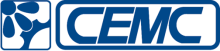 NEIL POSTMAN, spisovatel:
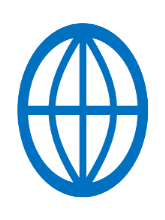 GEOPOLITIKA
Orwell se bál těch, kdo zakazují knihy. Huxley se bál toho, že nebude důvod knihy zakazovat, protože nebude nikdo, kdo by je chtěl číst. Orwell se bál těch, kdo nás chtějí zbavit informací. Huxley se bál těch, kdo nám nabídnou příliš mnoho a zatlačí nás do pasivity a egoismu. Orwell se bál, že před námi skryjí pravdu. Huxley se obával, že pravda zmizí v moři nepodstatného.
13
APROCHEM
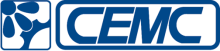 Ekonomická síla
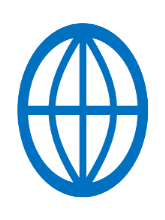 GEOPOLITIKA
Banka Standard Chartered (GB):
Ekonomická síla (HDP): 
Pořadí dnes: USA, Čína, Japonsko, Německo a Velká Británie
v roce 2020: Čína předstihne USA 
v roce 2030: 
se před USA dostane i Indie, 
do desítky nejúspěšnějších zemí se dostane Indonézie,
Turecko  předstihne Německo, které bude na 10 místě,
ASIE = USA + EU  ~ 35% podíl na světovém HDP
V desítce z Evropy zbyde Německo, Turecko, Rusko
Parita kupní síly (PPP): 
Pořadí v roce 2030: Čína, USA, Indie
14
Ekonomika dle PPP
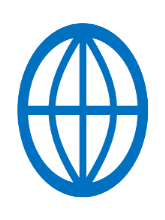 GEOPOLITIKA
15
APROCHEM
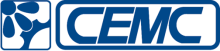 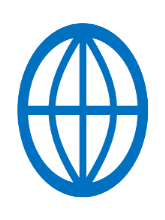 Ukrajina
GEOPOLITIKA
16
[Speaker Notes: Ukrajina:
V době rozpadu SSSR se Ukrajina, Bělorusko, Rusko se od sebe lišily v řádu cca tisíce dolarů HDP/os.
Měna se propadla ze 8,2 hřiven na 28,20hřiven za dolar
Současná úroková sazba centrální banky činí 18 %, v roce to bylo 30 %
Zadlužení vzrostlo ze 40,5 % (2013) na současných 78,4 % HDP]
APROCHEM
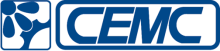 Venezuela
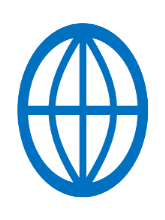 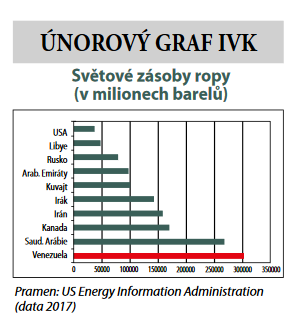 GEOPOLITIKA
17
APROCHEM
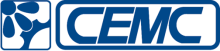 Závěry (z roku 2022):
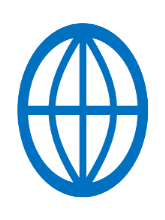 GEOPOLITIKA
Vnitřní problémy států jsou řešeny „vnějším“ nepřítelem
USA bude ve větší míře než doposud prosazovat své zájmy v Evropě
Obchodní smlouva mezi USA a EU
Rozpory mezi USA a Německem ohledně Nord Stream 2
Zabezpečení dodávek plynu z USA do Evropy
Větší angažovanost tajných služeb světových mocností v Evropě
Uplatňování cel, sankcí, trvalý nástroj politiky
Napětí s Ruskem se bude dále zvyšovat, sankce se nezmírní, spíše naopak
viz. níže v poznámce výsledek hlasování EP
18
[Speaker Notes: Prohlášení EP:
Nelze za současných okolností Rusko nadále považovat za strategického partnera a spolupráce s ním by měla být zaměřená jen na oblasti společného zájmu. 
Klíčový předpoklad pro případnou normalizaci vztahů uvádí dodržování minských dohod o míru na východní Ukrajině
Objevilo mnoho dalších zdrojů napětí mezi Ruskem a EU, jako například působení ruských sil v Sýrii či neúspěšná otrava bývalého ruského tajného agenta Sergeje Skripala na britském územ, ruské státní složky zasáhly do britského referenda o členství v EU
Evropský parlament se ztotožňuje s prodloužením protiruských sankcí EU, které nově platí do konce července, měla by být EU podle poslanců připravena uvalit nové postihy obdobně obdoby amerického takzvaného Magnitského zákona, který zavedl vízové a finanční sankce vůči ruským činitelům zodpovědným za porušování lidských prá
Společným zájmem: boj proti terorismu a násilnému extremismu či na témata migrace a klimatu nebo na „otázky spojené s oblastí Blízkého východu a s oblastí Severního moře a Arktidy
Rezoluce prý není namířená proti ruskému lidu, a vyzývá s k rozvíjení „mezilidských kontaktů
unie měla také soustředit na snížení energetické závislosti na Rusku. „Projekt plynovodu Nord Stream 2 však posiluje závislost EU na ruských dodávkách plynu, ohrožuje vnitřní trh EU a není v souladu s energetickou politikou EU ani s jejími strategickými zájmy, a měl by být tudíž zastaven,“ 
Pro rezoluci zvedlo ruku 402 europoslanců, proti bylo 163]